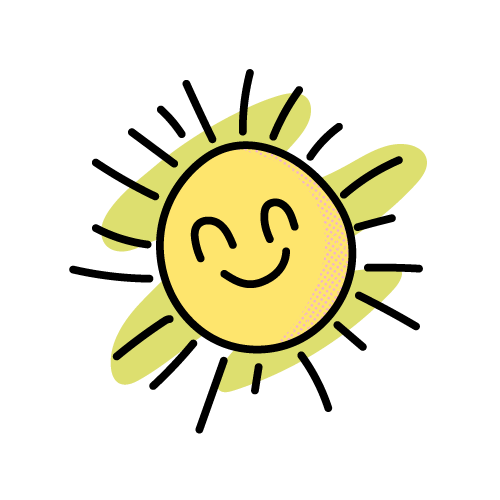 تم تصميم الدرس بواسطة : 
موقع حلول hulul.online
قناة تليجرام : hulul_online@
لا نحلل حذف الحقوق
النّباتات وأجزاؤها
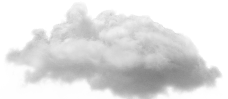 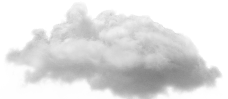 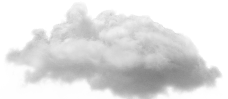 1
2
3
وظائف أجزاء النّبات
اختلاف النّباتات
أجزاء النّبات
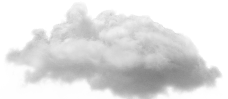 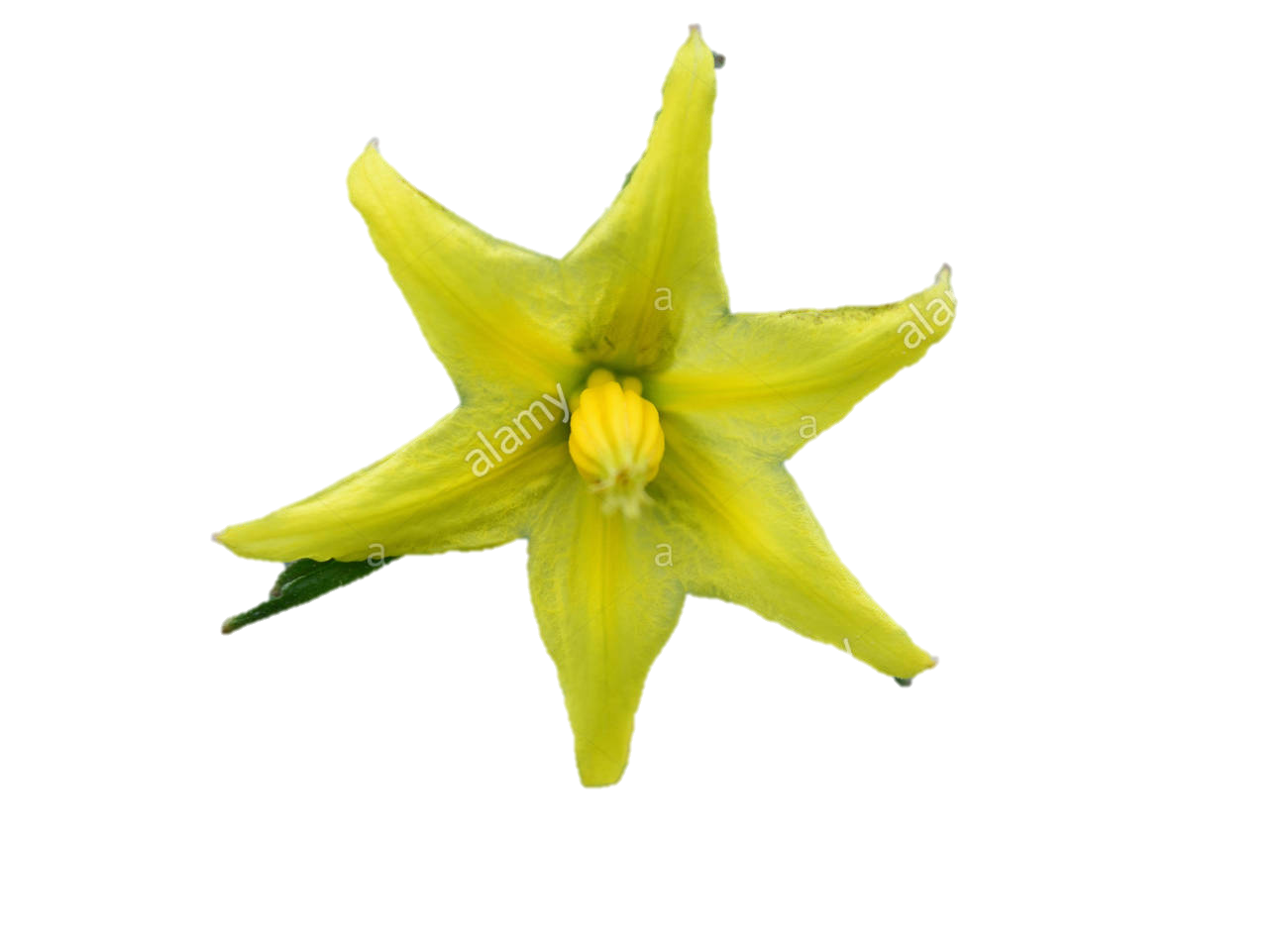 الأزهار
1
الثّمار
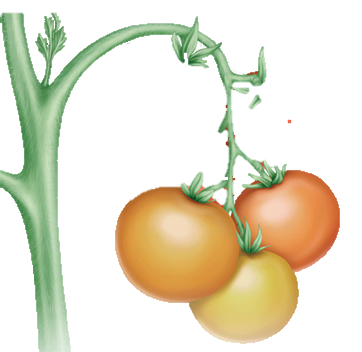 الأوراق
أجزاء النّبات
السّاق
الجذور
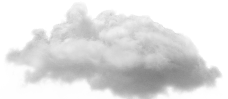 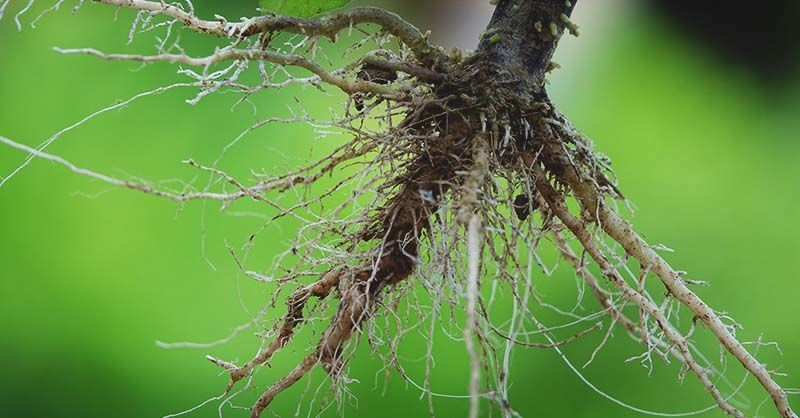 الجذور
تَمتصّ الماء والأملاح الذّائبة فيه.
تُثبّت النّبات في التّربة
1
2
وظائف أجزاء النّبات
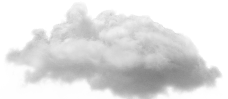 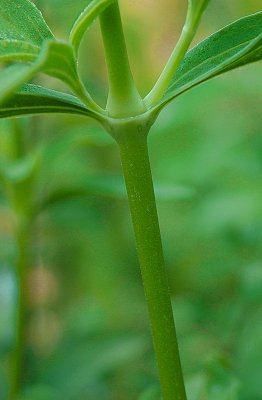 السّاق
ينقل الماء والغذاء إِلى بقيّة أجزاء النّبات.
يحمل الأَوراق
1
2
وظائف أجزاء النّبات
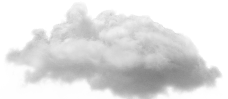 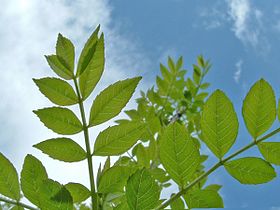 الأوراق
تستفيد من الهواء وضوء الشّمس في صنع غذائها
1
2
وظائف أجزاء النّبات
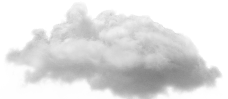 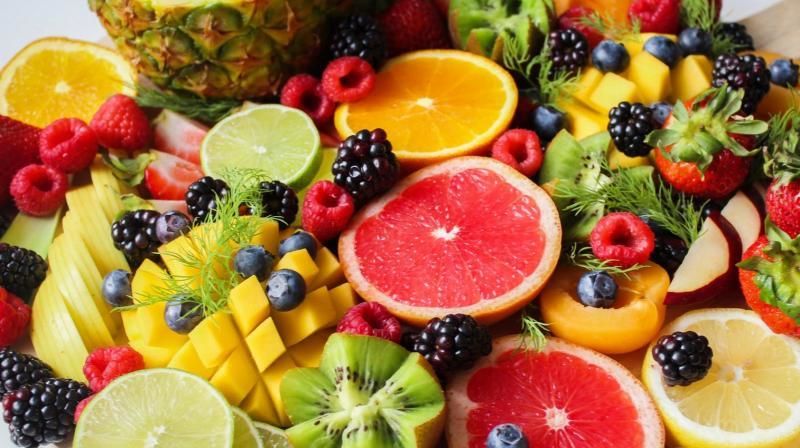 الثمّار
تغلّف البذور وتحميها
1
2
وظائف أجزاء النّبات
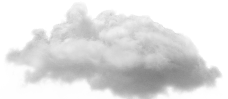 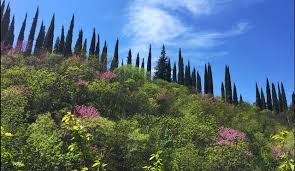 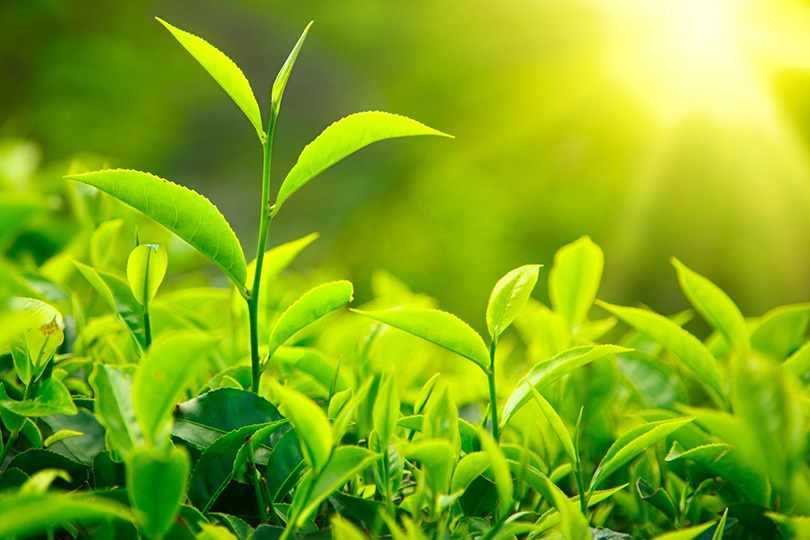 هل جميع النّباتات متشابهة؟ 
 هل جميع النّباتات تتشابه في طولها؟ هل جميعها مُزهِرة ( لها أزهار) ؟
انظر للصّور أمامك
1
3
اختلاف النّباتات
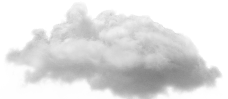 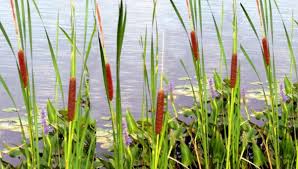 انظر للصّور أمامك
تختلف النّباتات عن بعضها البعض في: 

شكلها، فبعضها لها أزهار وبعضها الآخر لا.
 
شكل الأوراق وسمك السّاق، فبعضها لها ساق رفيعة وأخرى لها جذع ( ساق كبيرة).
  
طولها، فبعض النّباتات طويلة، وبعضها قصيرة.
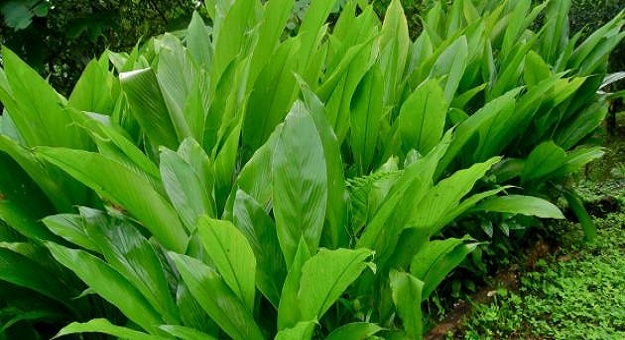 1
3
اختلاف النّباتات
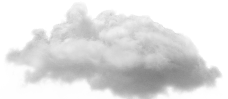 انظر للصّور أمامك
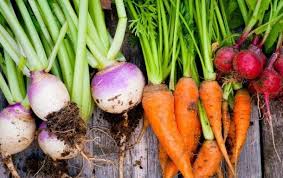 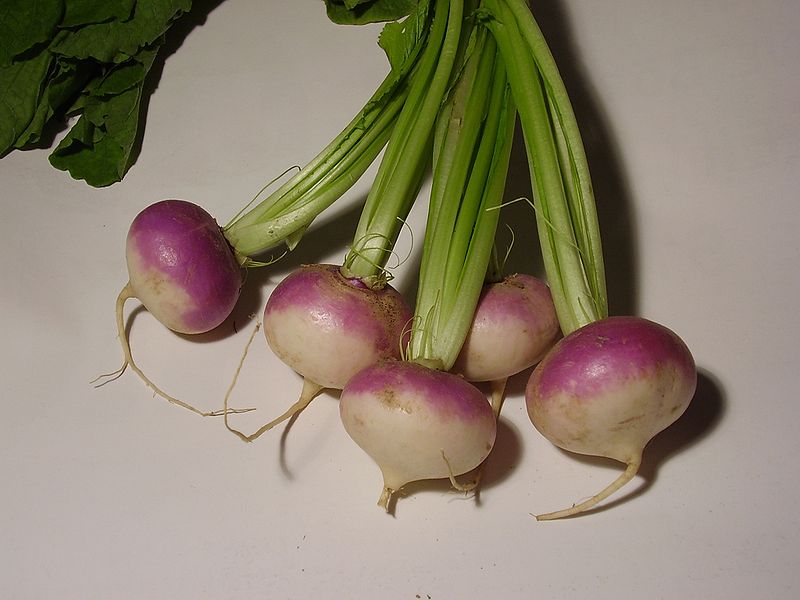 هل تؤكل جميع أجزاء النّبتة؟ ابحث مع زملائك عن أسماء نباتات تؤكل أجزاؤها المختلفة.
1
3
اختلاف النّباتات
انتهى الدرس
تجدنا في جوجل
حلول اون لاين